Bangladesh North Plaza Parliament Presidential Lobby & Office
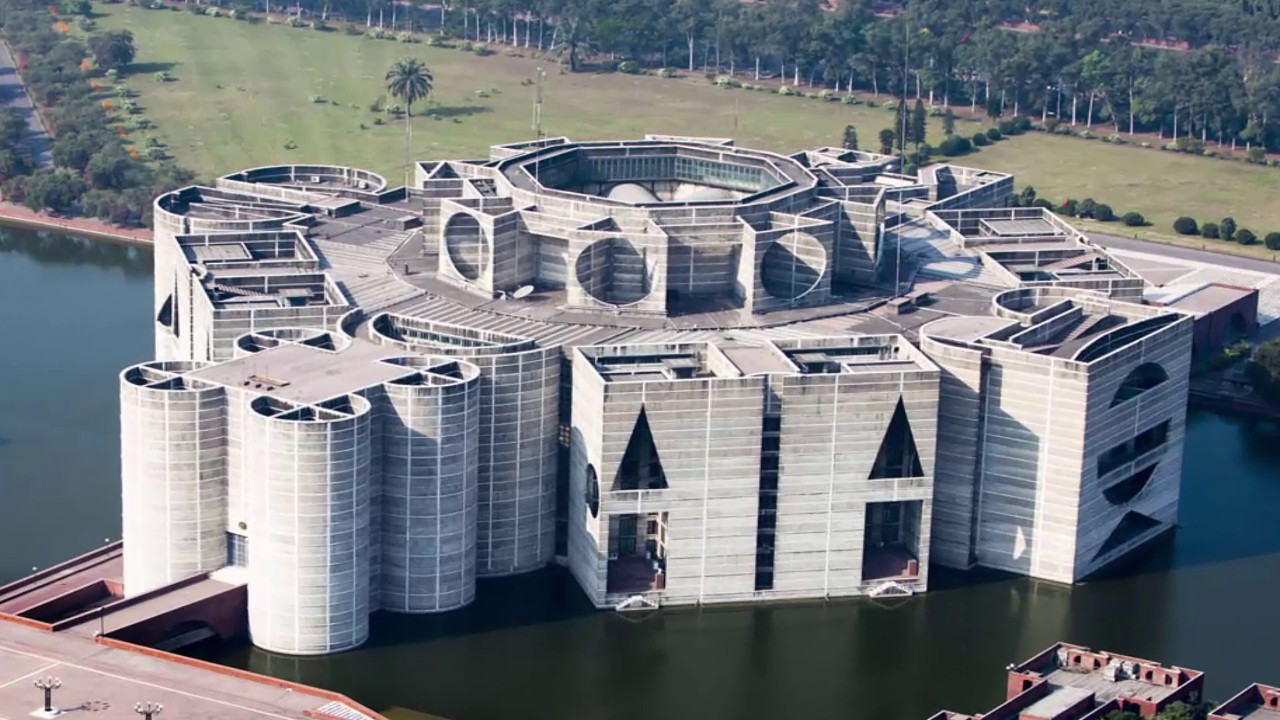 Toshiba VRF-630 Ton
Mamata Tower Shopping Complex
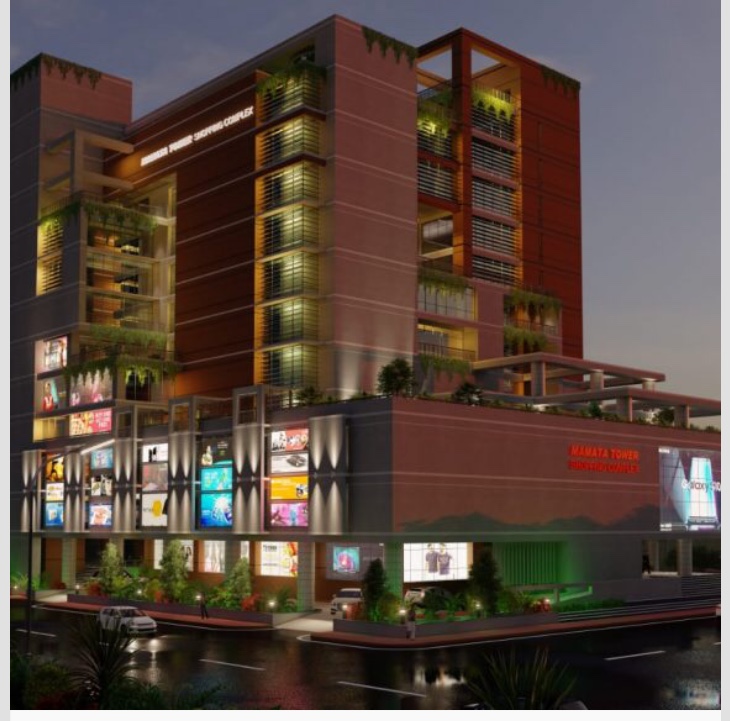 Toshiba VRF-578 Ton
Dhaka Metropolitan Police Head Quarters
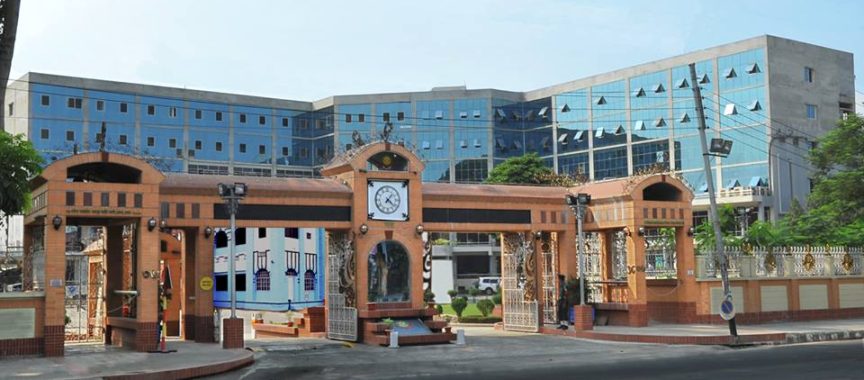 Toshiba VRF-455 Ton
Bangladesh National Parliament Medical Center
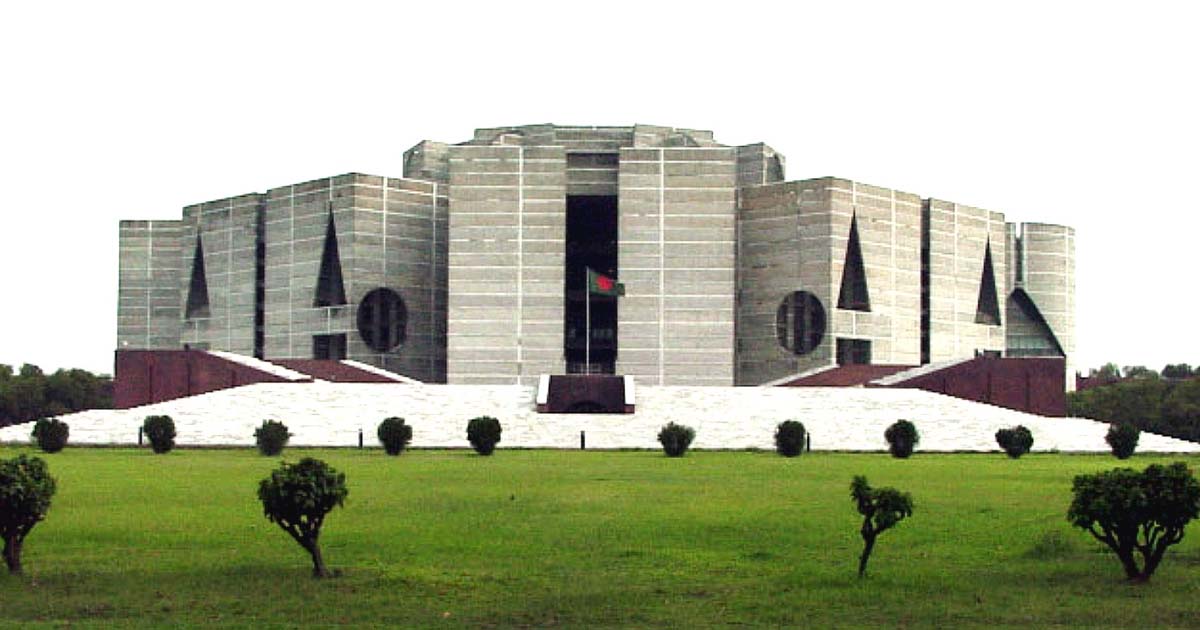 Toshiba VRF-89 Ton
Bangladesh University Of Professionals
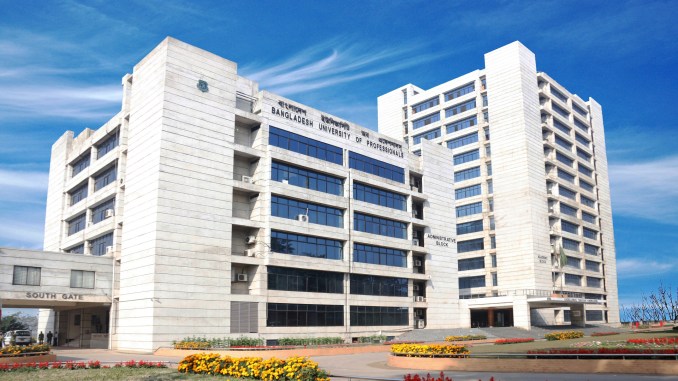 Toshiba VRF-70 Ton
Bangladesh National Parliament Member’s Building & MP Hostel
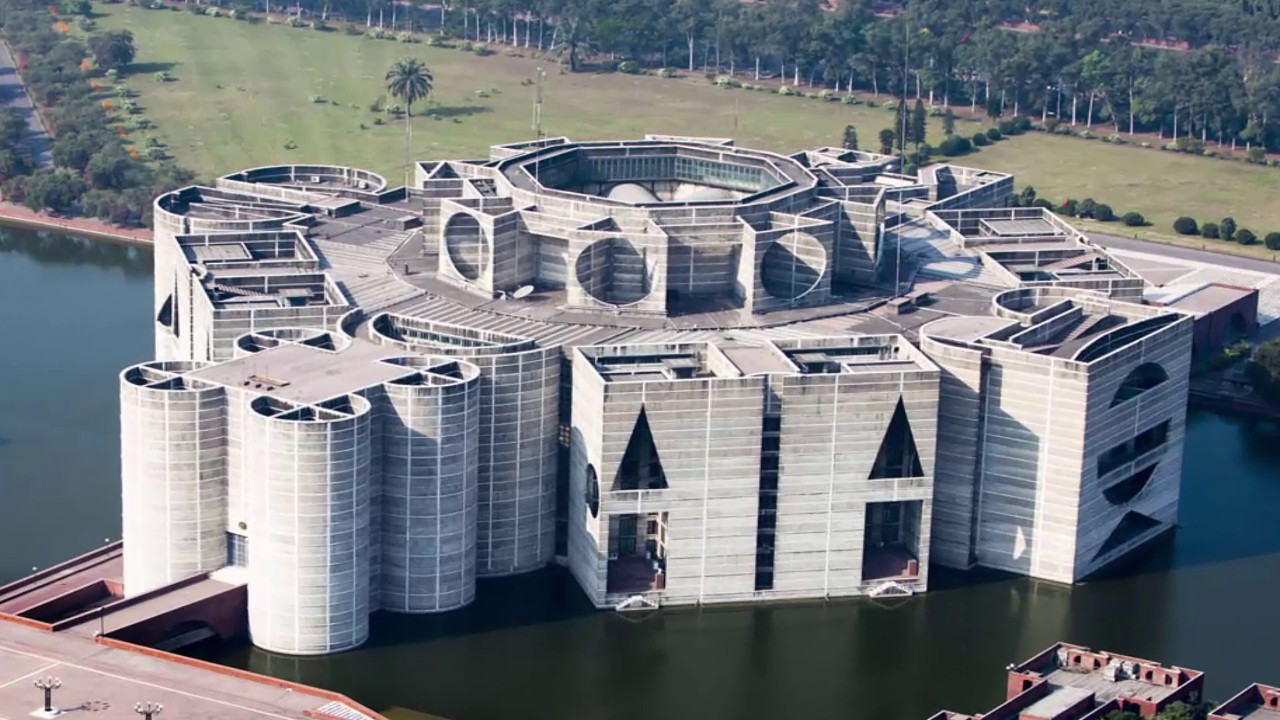 Toshiba VRF-140 Ton
Bogra Hospital
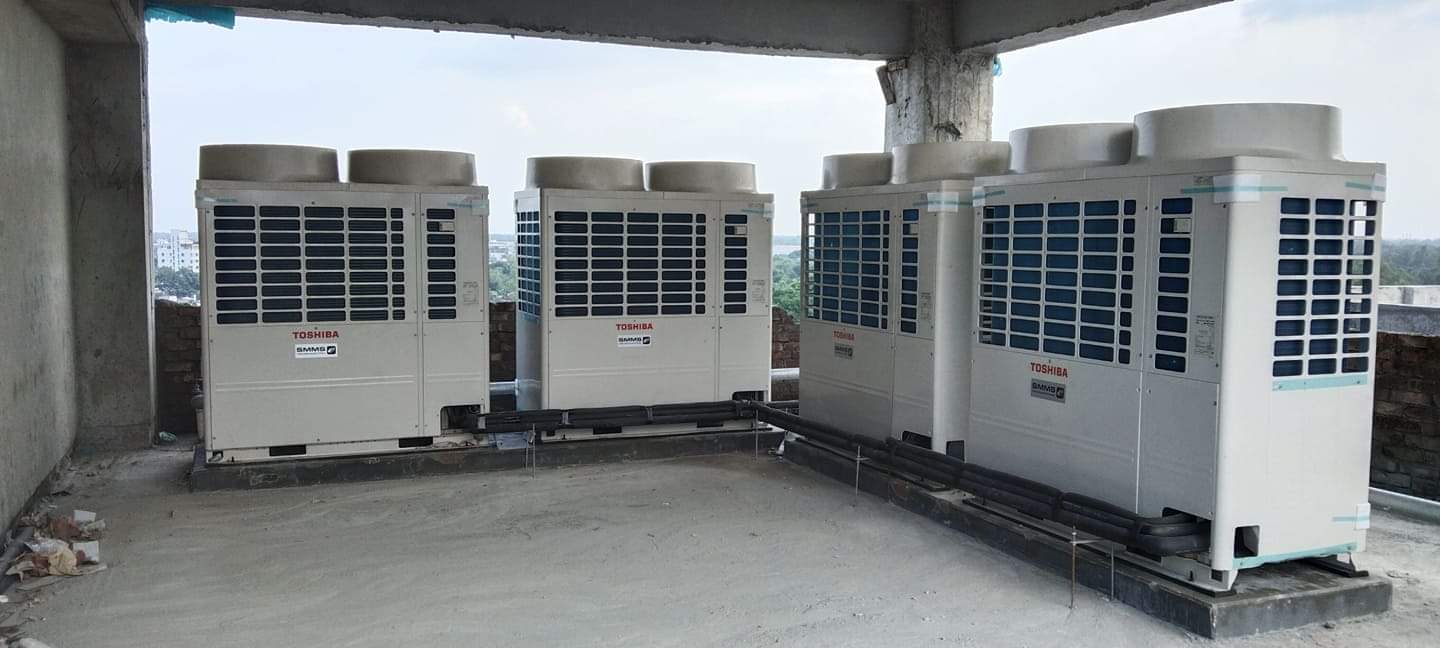 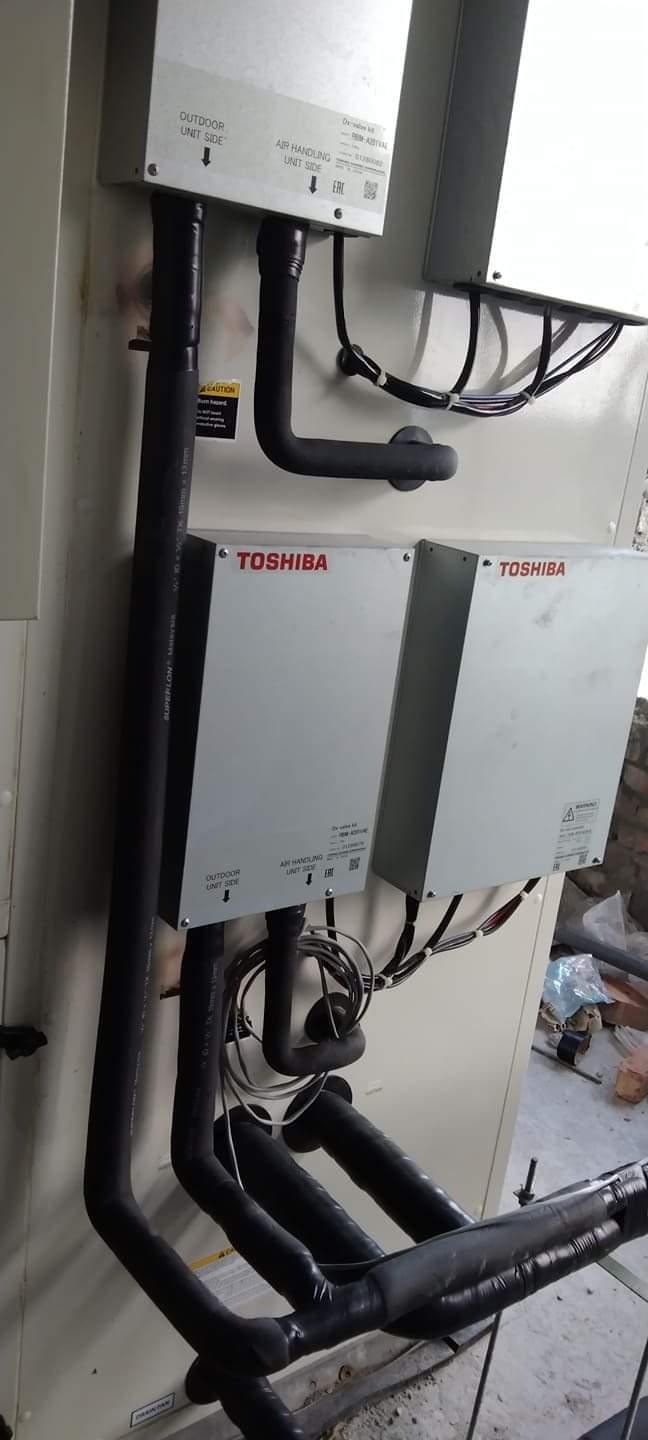 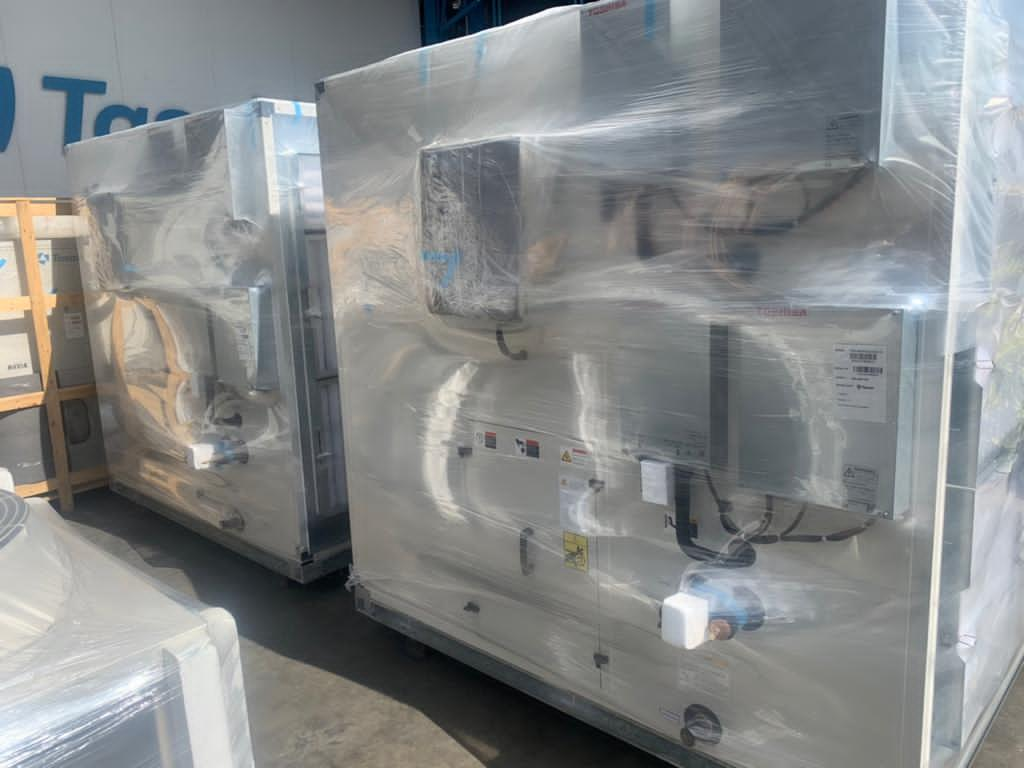 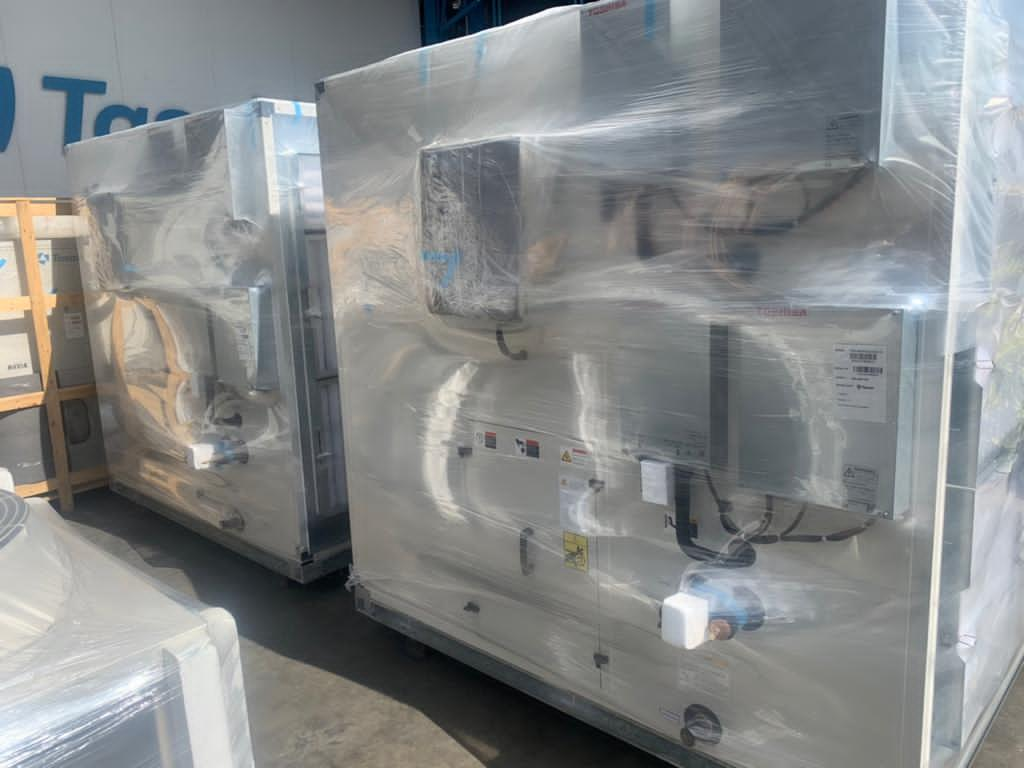 Toshiba VRF & AHU-89 Ton
Bhumi Bhaban Complex
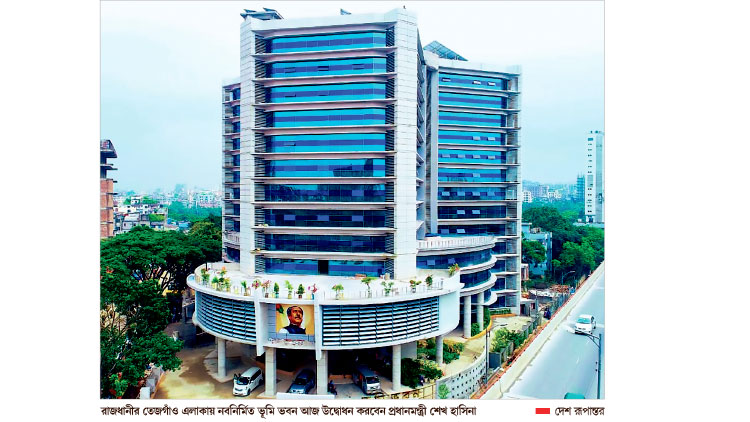 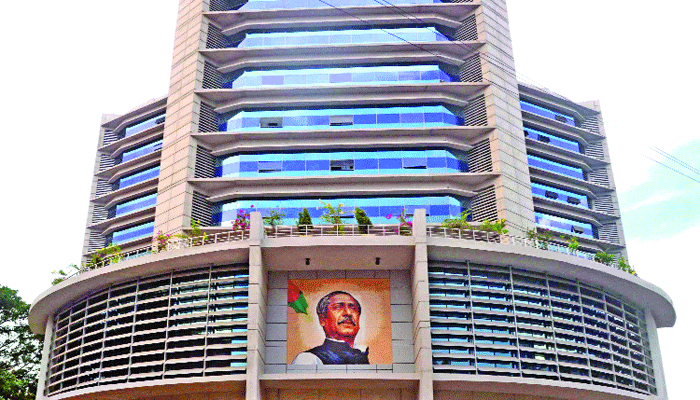 Toshiba VRF-420 Ton
Bangladesh National Parliament Member’s Club & Community Hall
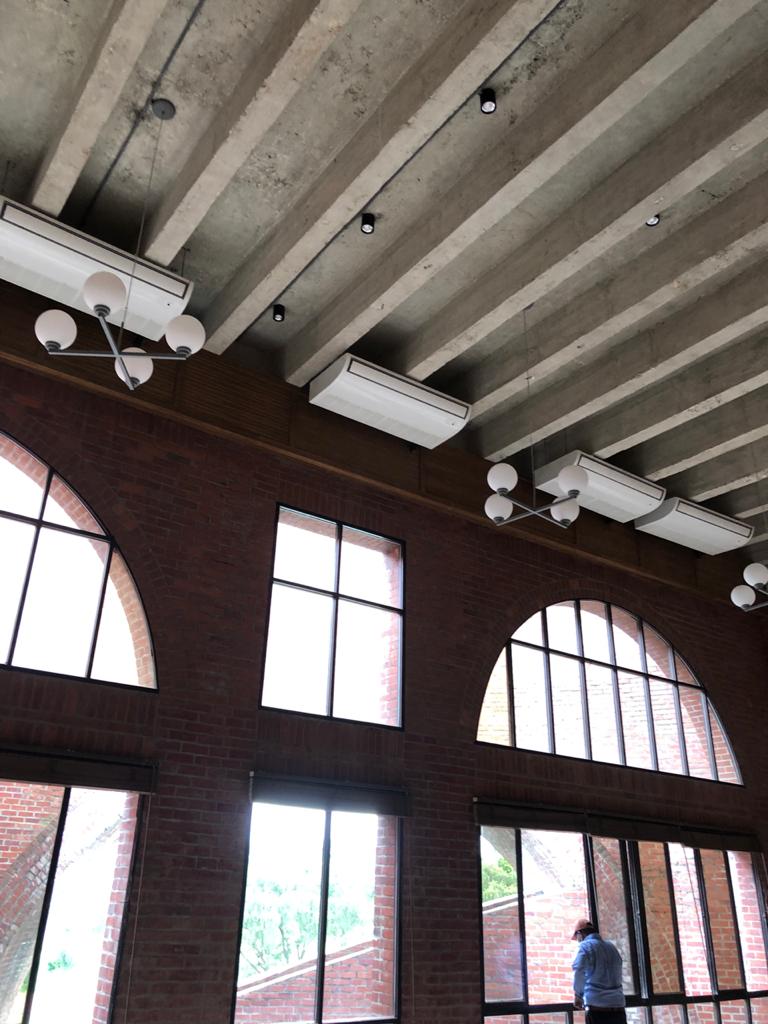 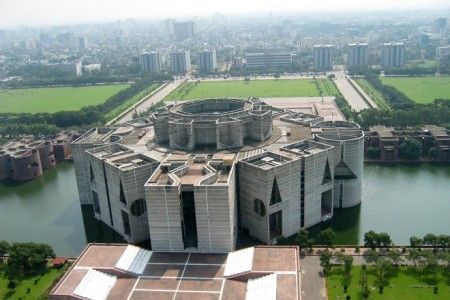 Toshiba VRF-298 Ton
National Institute of Mental Health And Hospital
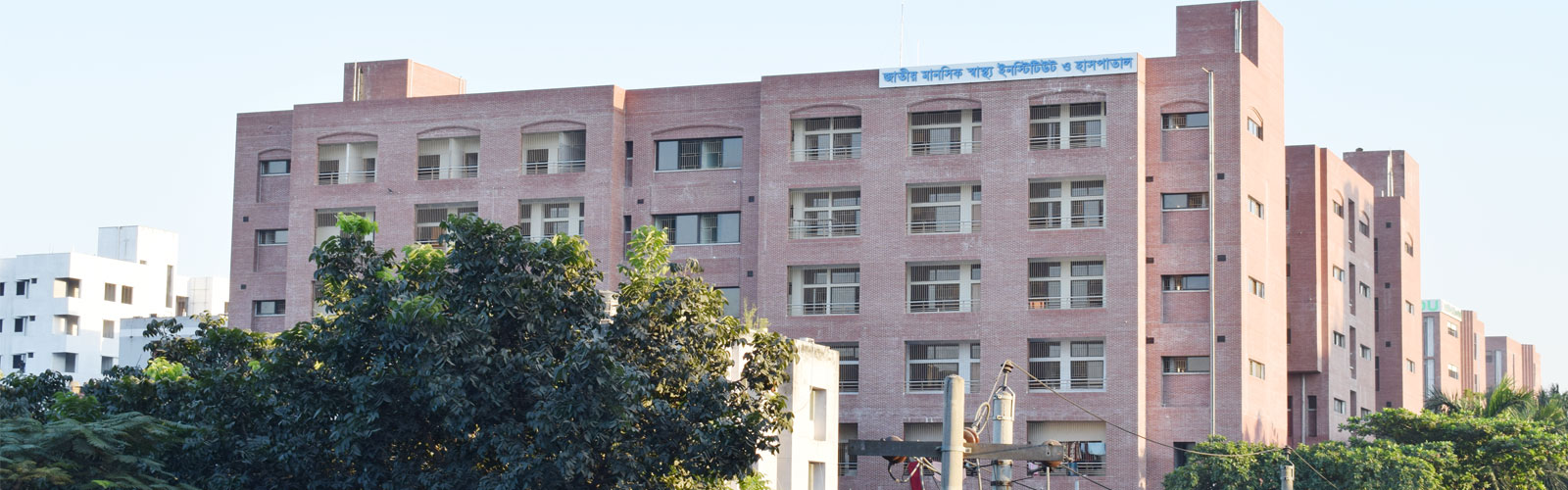 Toshiba VRF-175 Ton
National Institute of Kidney Diseases & Urology(NIKDU)
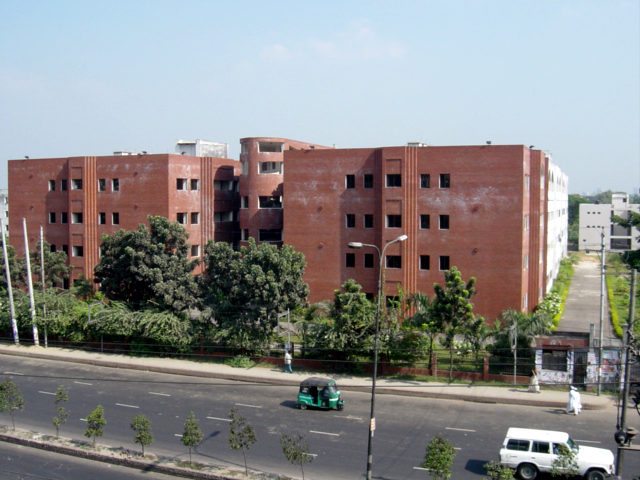 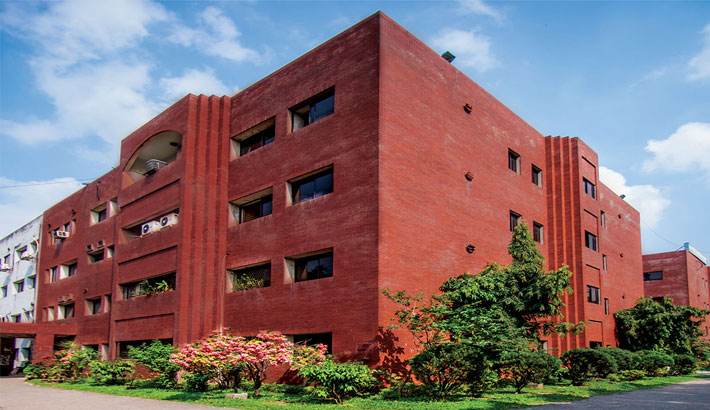 Toshiba VRF-192.50 Ton
Kayes Residence Apartment
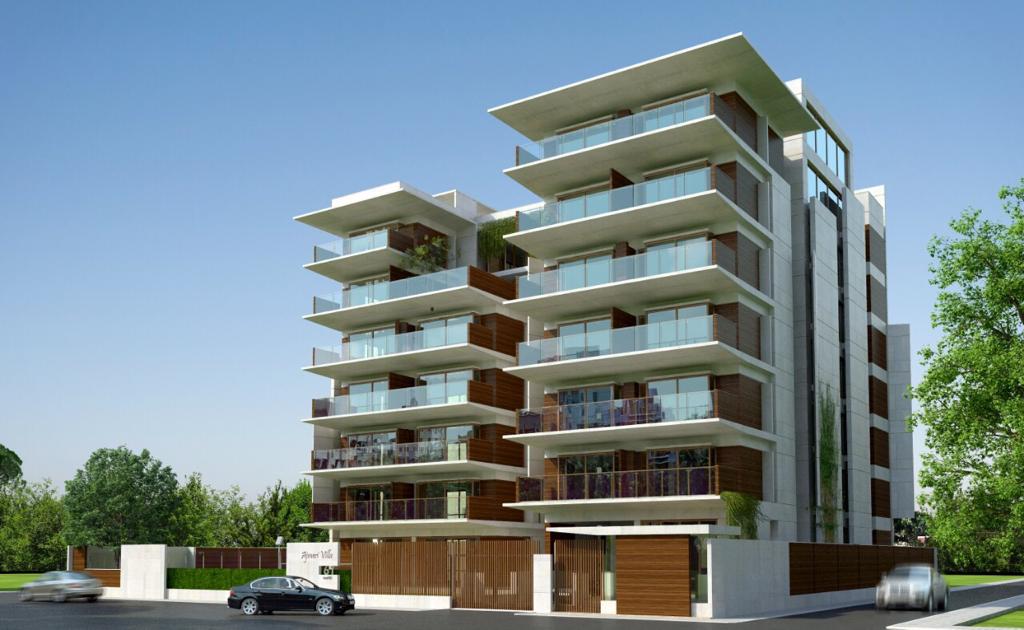 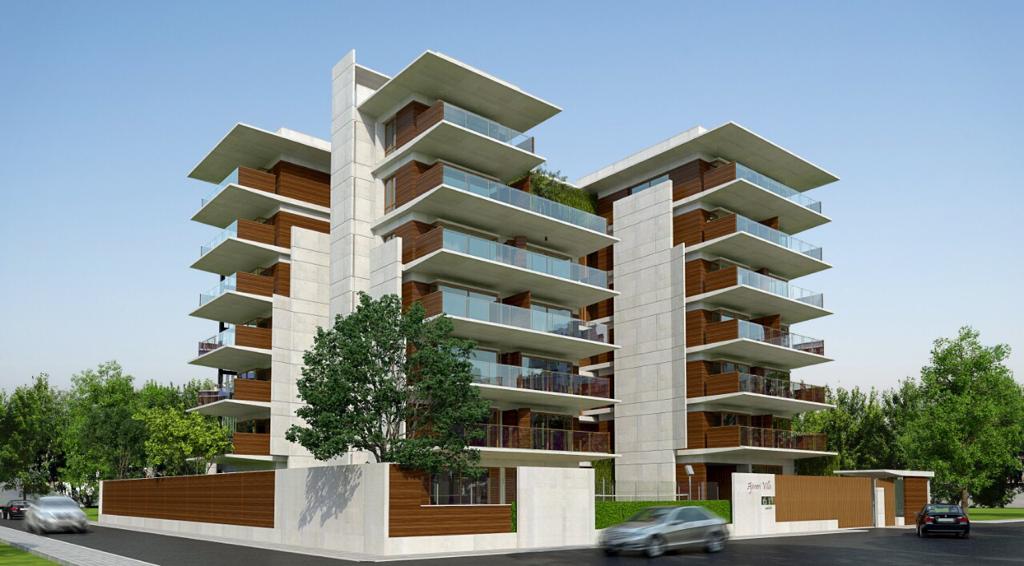 Toshiba VRF-133 Ton
Foreign Service Academy
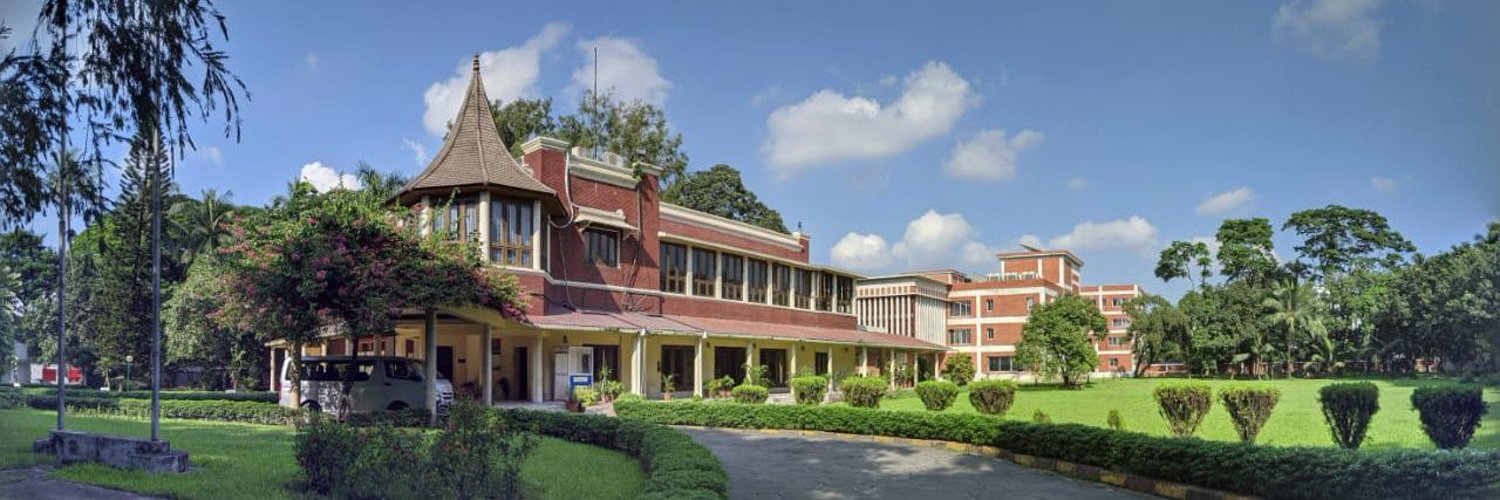 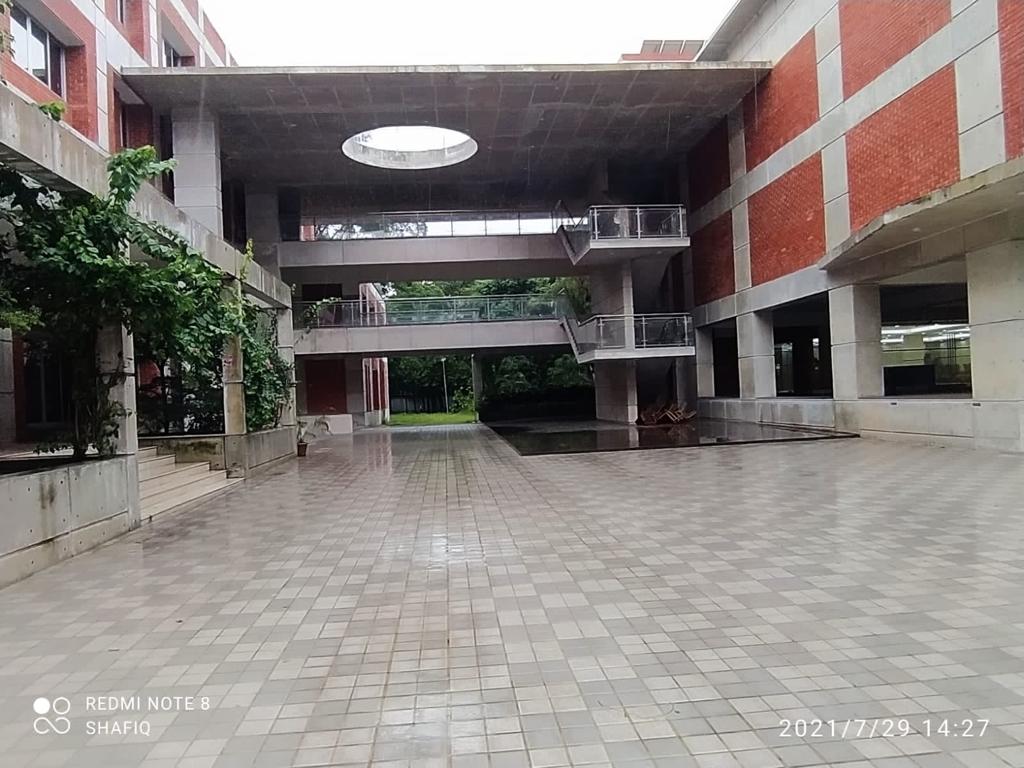 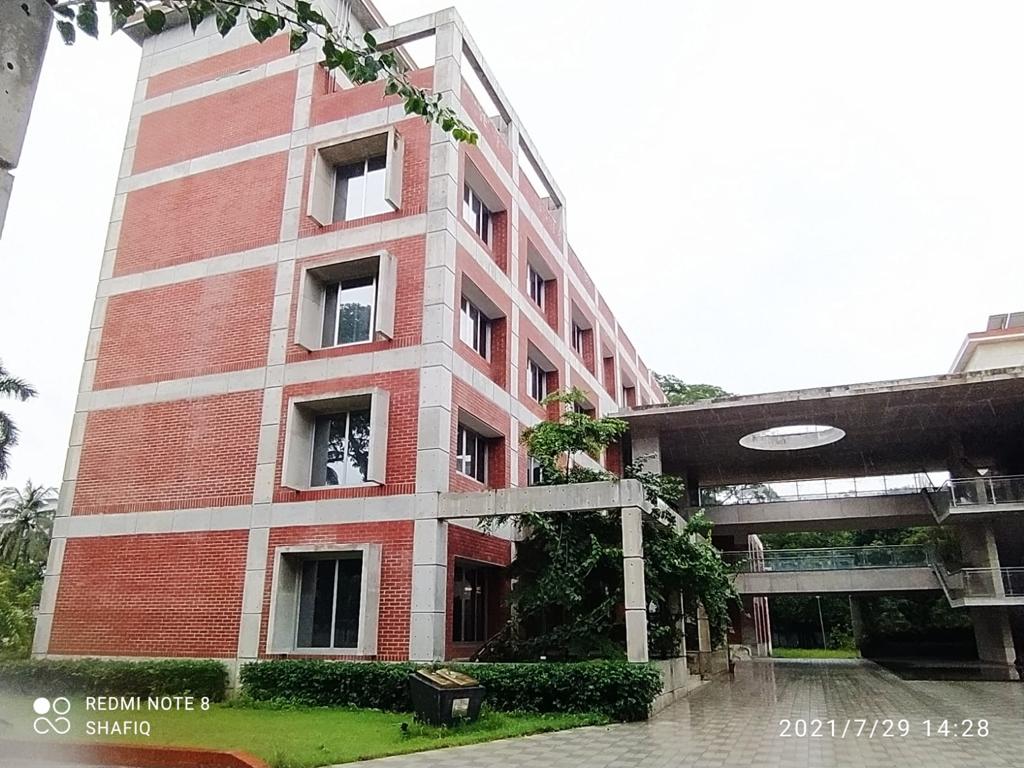 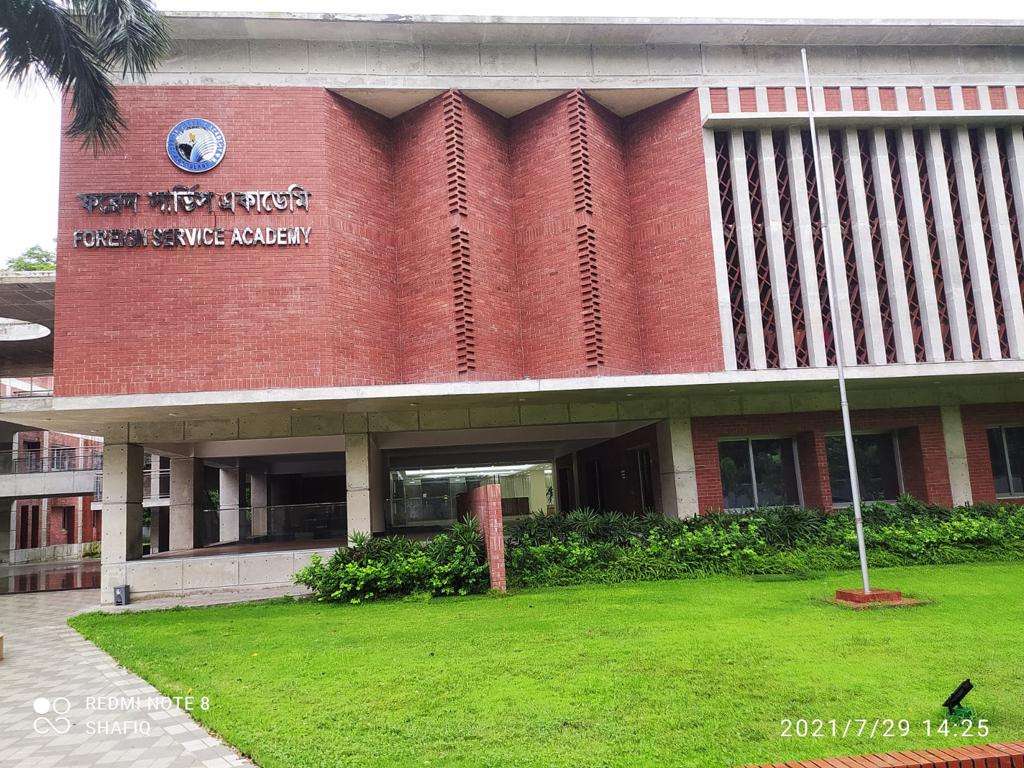 Toshiba VRF-210 Ton
Shahid Ziaur Rehman Medical College, Bogra
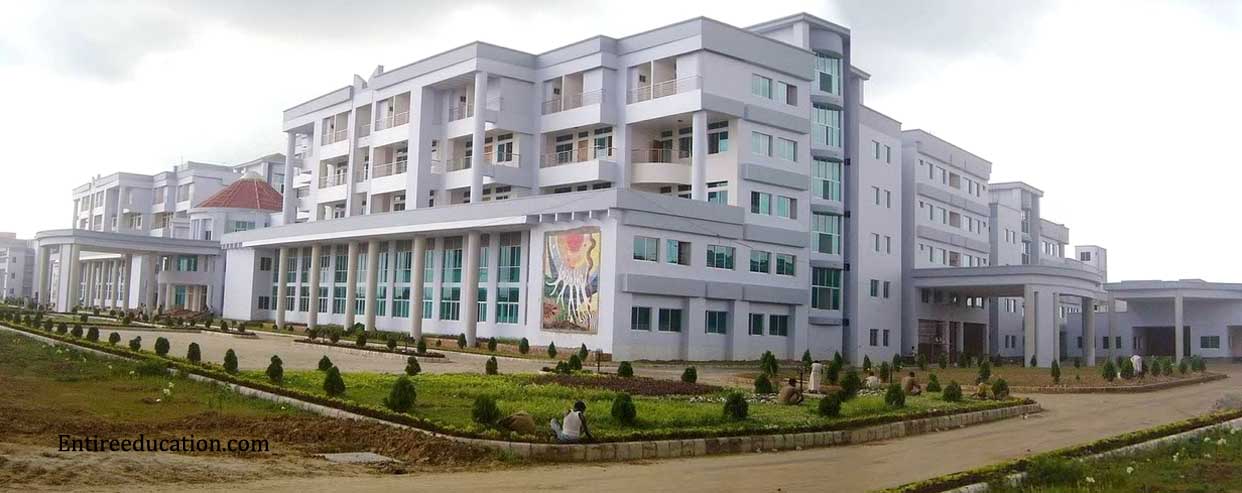 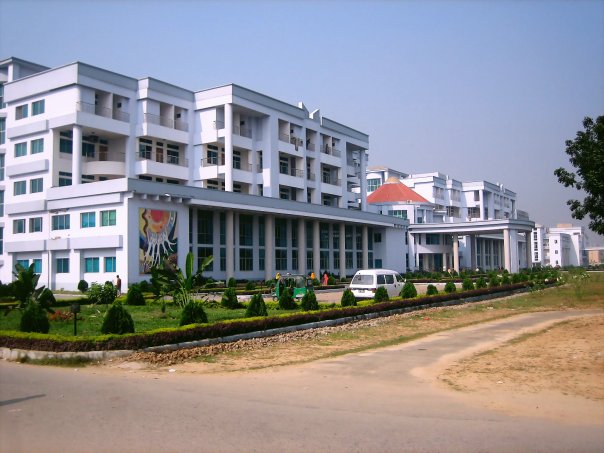 Carrier Ducted-146 Ton
Justice Complex
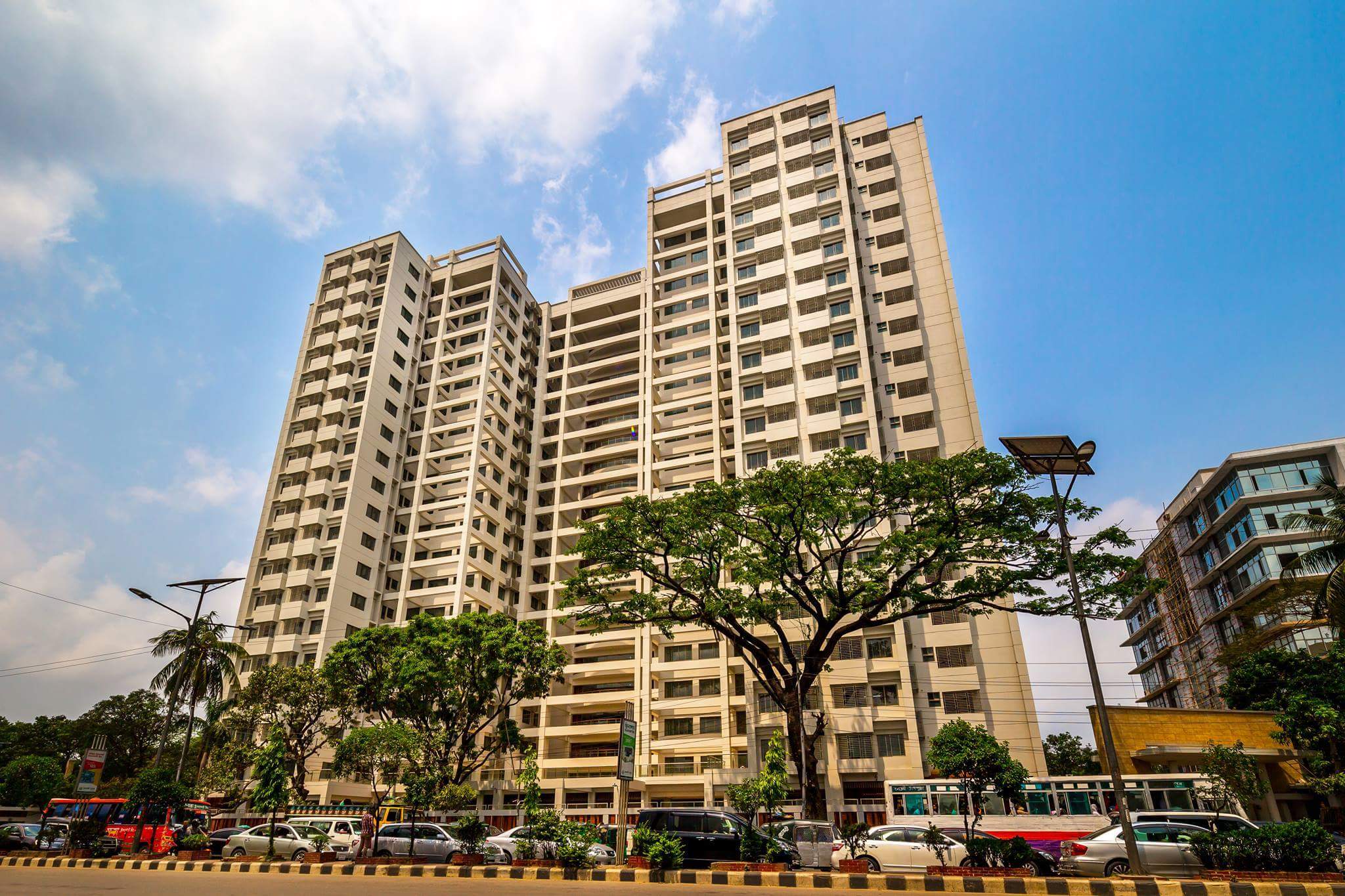 Carrier Residential and Light Commercial-550 Ton
Villa
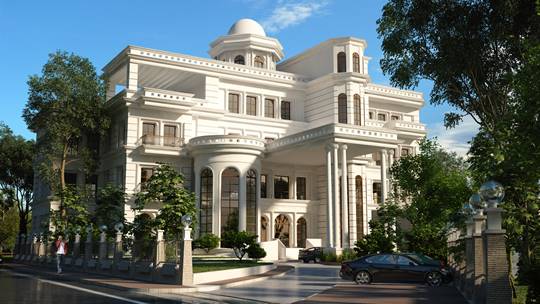 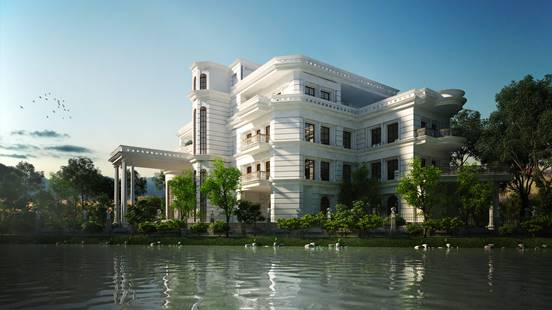 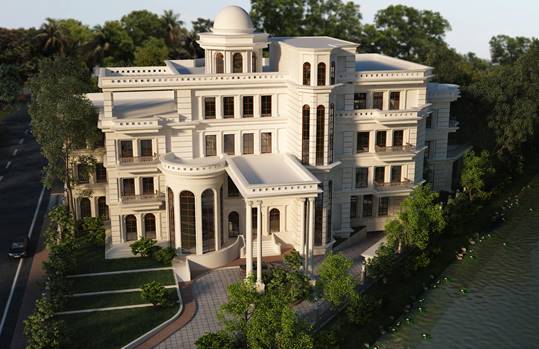 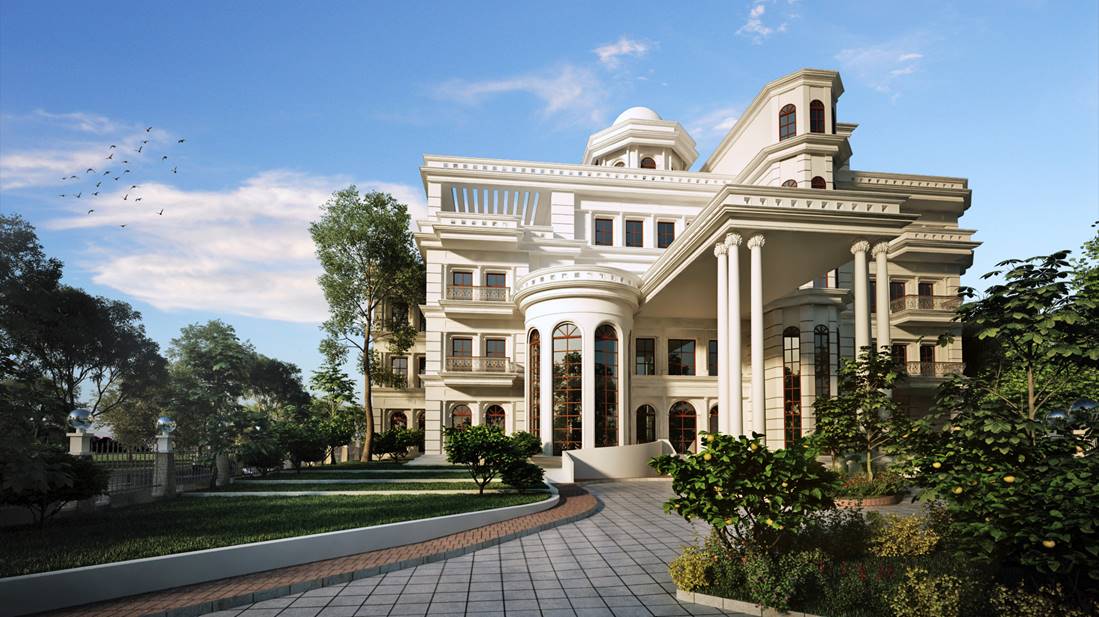 Toshiba VRF-157  Ton
Cooperative Society building
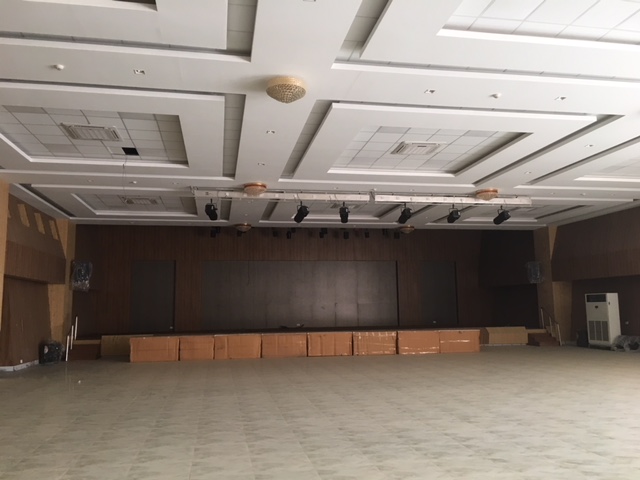 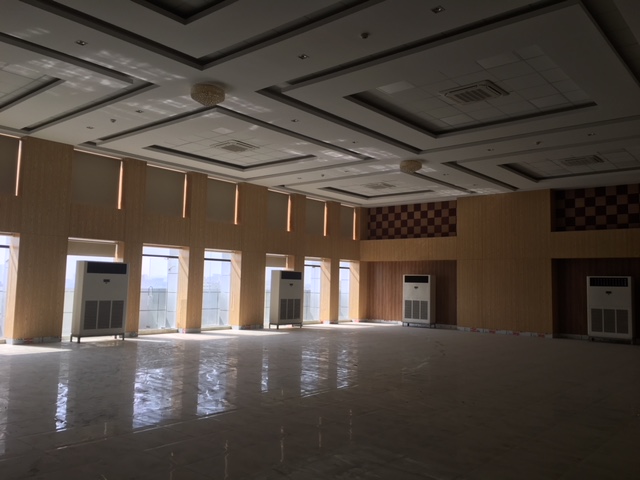 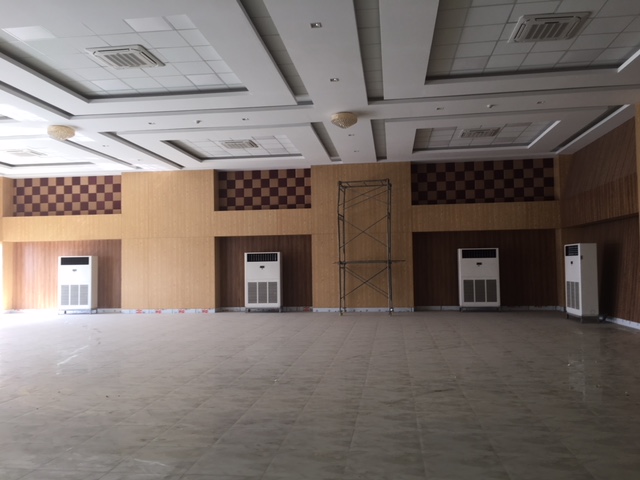 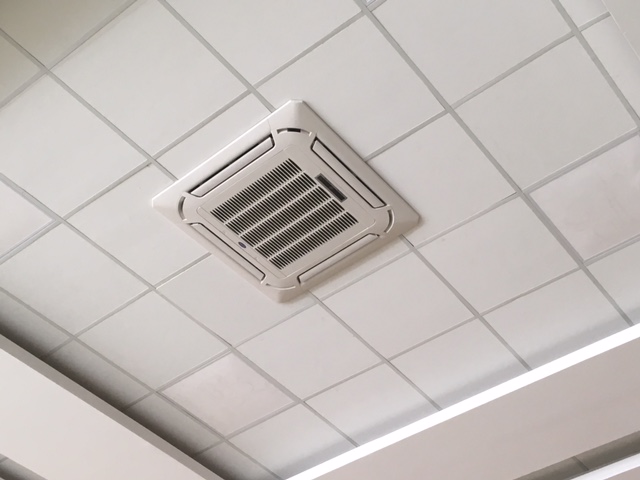 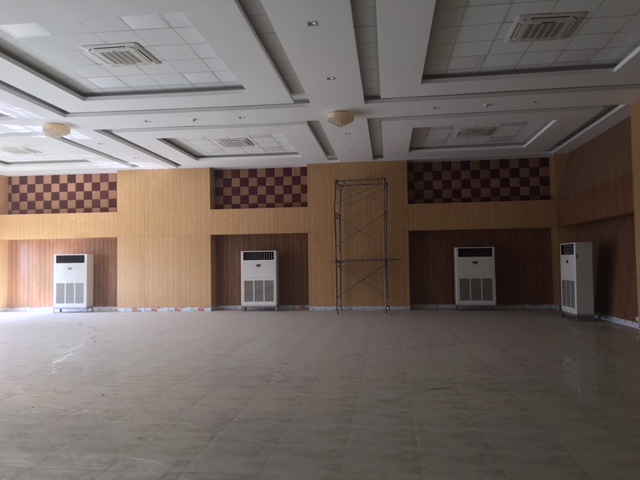 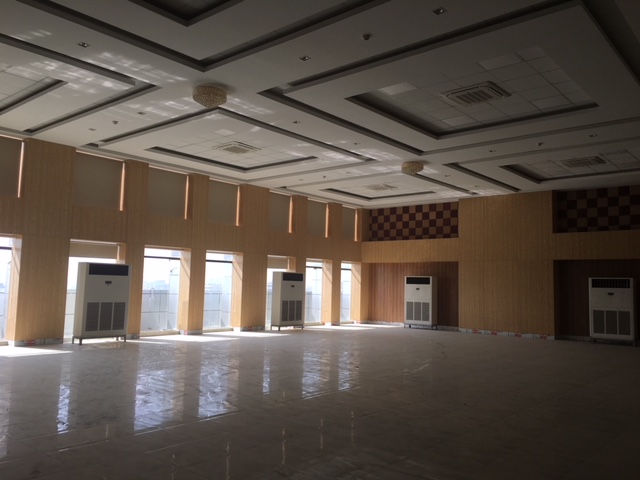 Carrier Residential and  Light Commercial-250 Ton
National Institute of Neuro Science
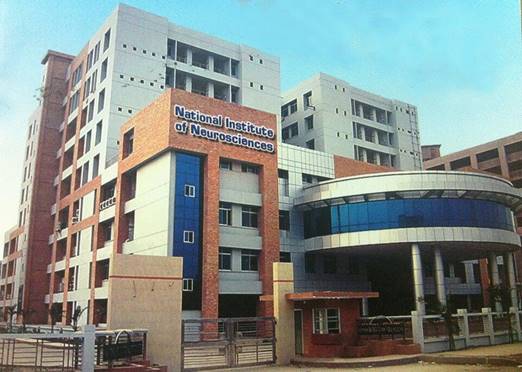 Toshiba VRF-158 Ton
Bank
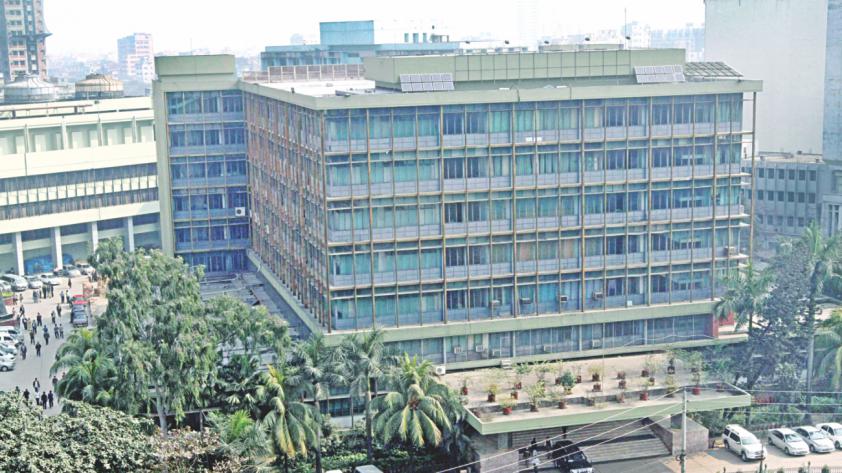 Carrier Under Ceiling-208 Ton
Election Commission
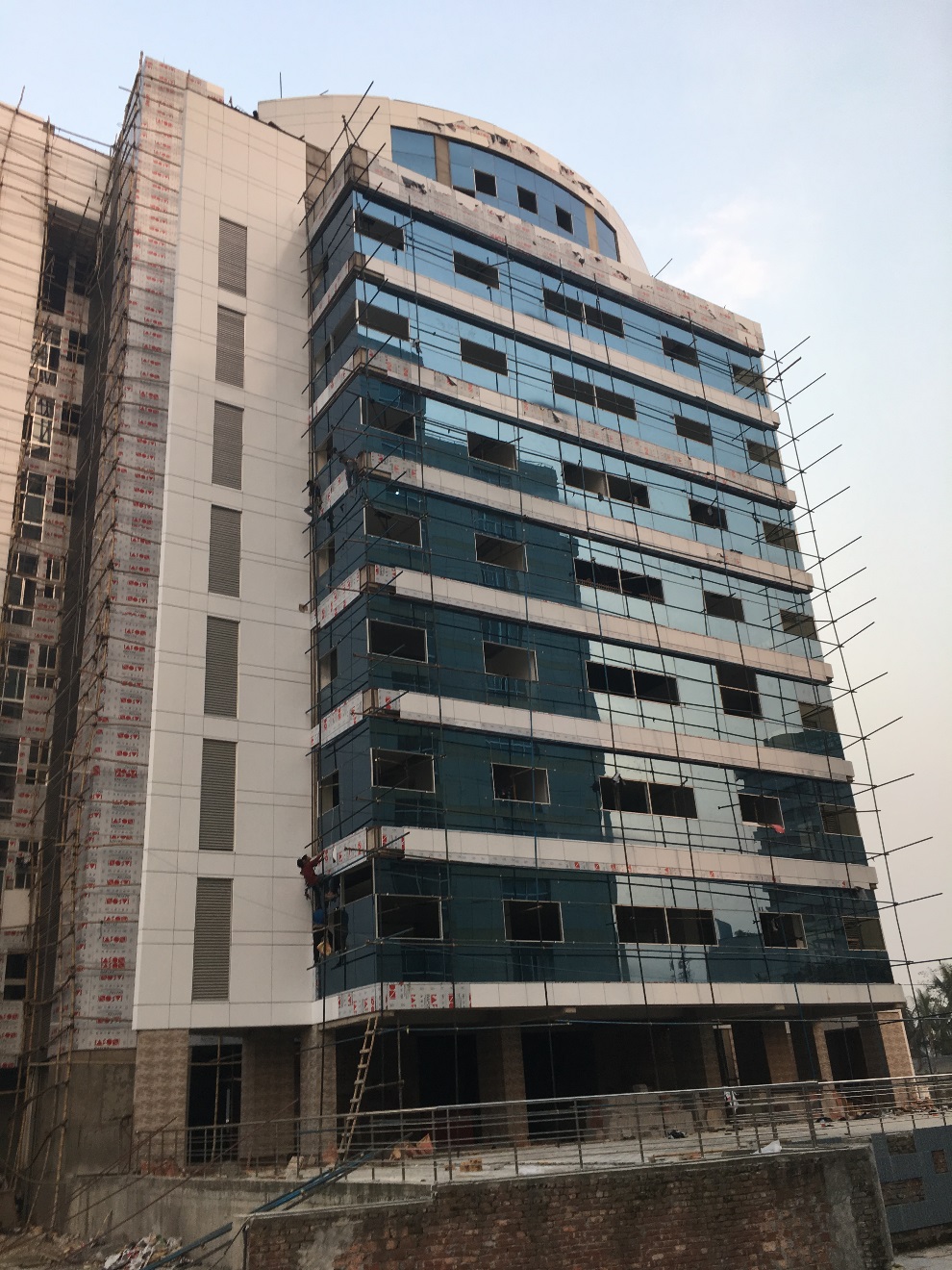 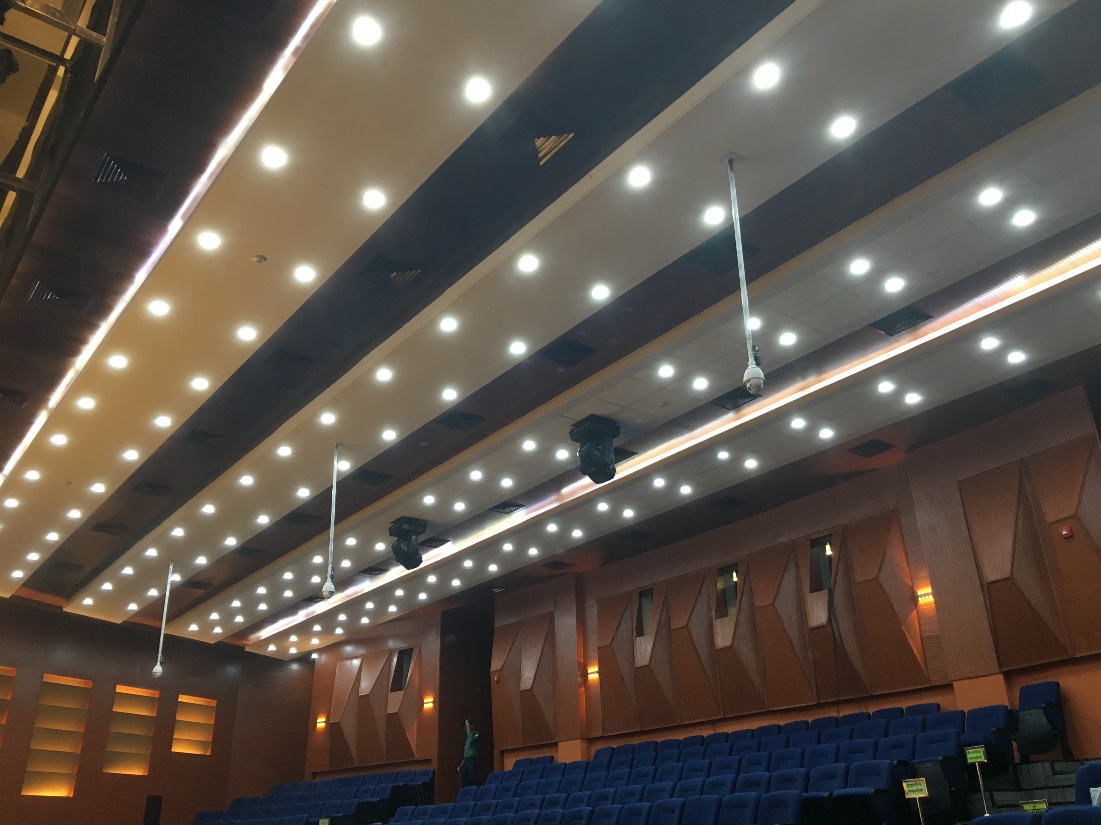 Toshiba VRF-455 Ton
Security Exchange Commission
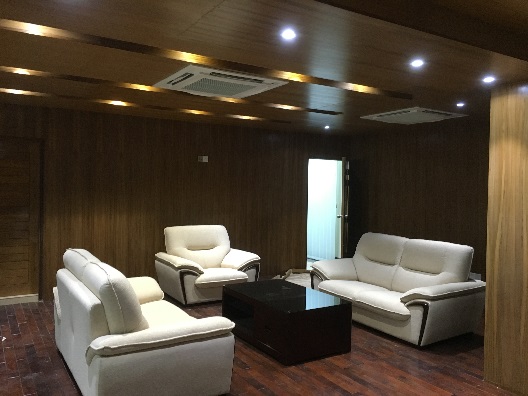 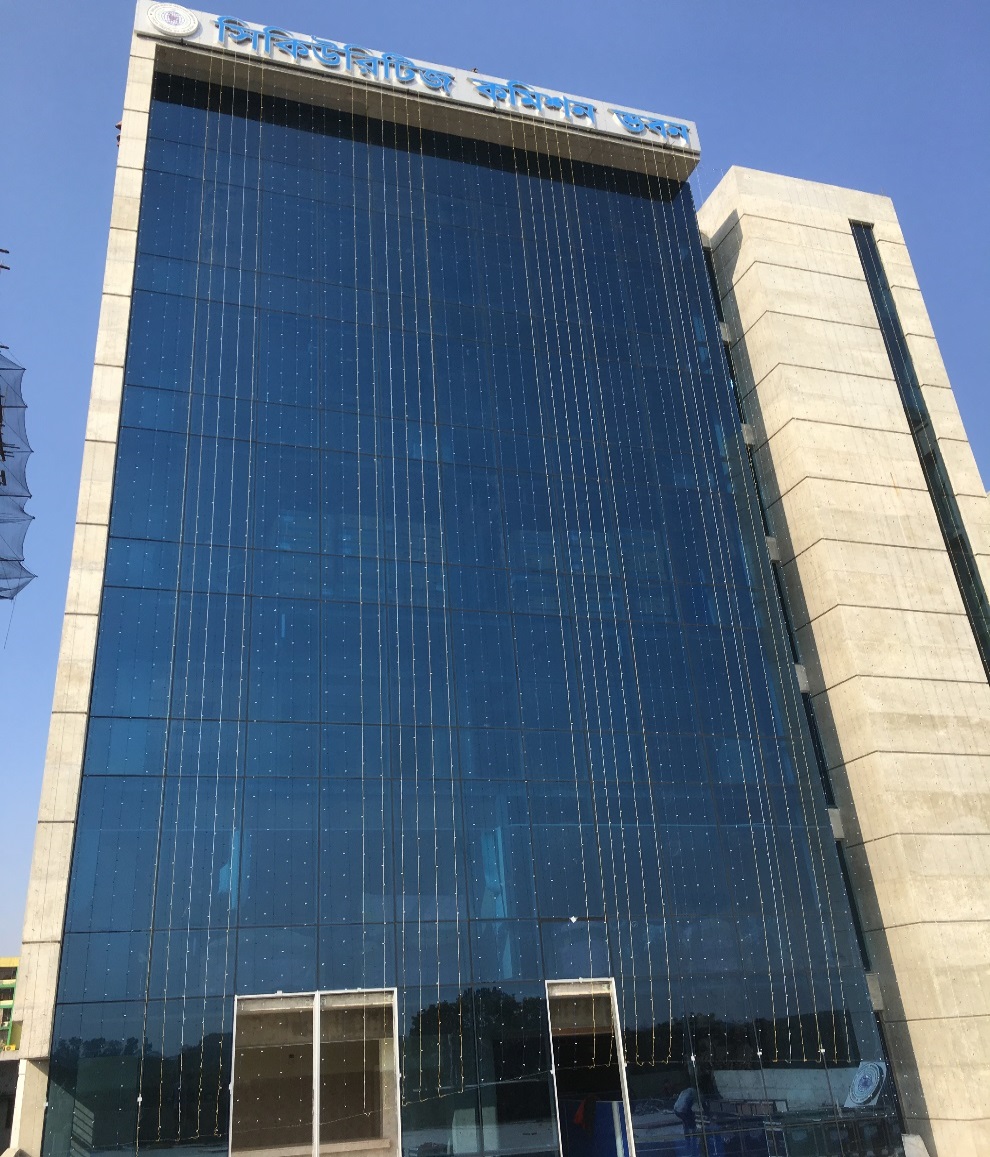 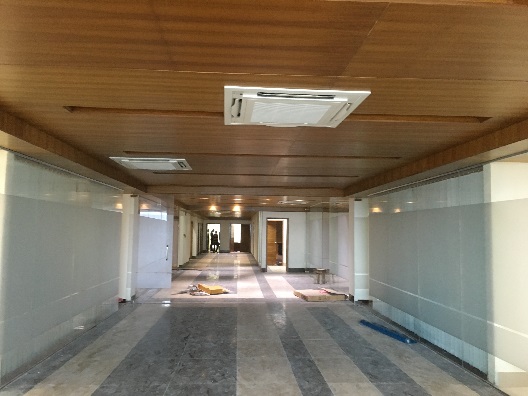 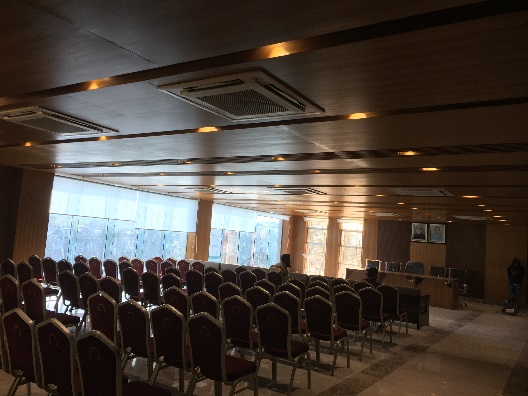 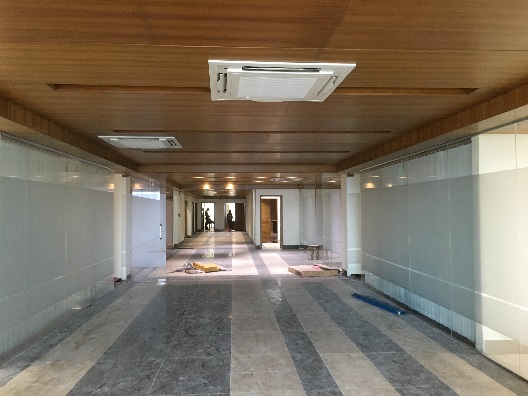 Toshiba VRF-490 Ton